令和元年度　男女共同参画推進委員会　委員一覧
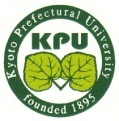 宮藤 久士　 　 副学長・男女共同参画推進委員会委員長・男女共同
　　　　　　　　　 参画推進室長・生命環境科学研究科 教授
小林 啓治 　　 文学部 学部長　
出口 菜摘      文学部 教授
中島 正雄　　  公共政策学部 学部長
玉井 亮子　　  公共政策学部 准教授
塚本 康浩　　  生命環境科学研究科 研究科長
大場 修  　　   生命環境科学研究科 教授
宮崎 孔志　　　生命環境科学研究科 准教授
柴田 敏雄      事務局長
令和元年5月1日現在
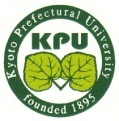 令和元年度　男女共同参画推進室
室員一覧
宮藤 久士　　     副学長・男女共同参画推進委員会委員長・男女
　　　　　　　　　　 共同参画推進室長・生命環境科学研究科教授
長島 啓子　　     男女共同参画推進室 副室長
　　　　　　　　　　　  生命環境科学研究科准教授 

　西田 宏幸　　　　 管理課長

  馬籠 智子　　　　 管理課　副主査　
 
  鈴木 暁子　　 　   京都政策研究センター上席研究員
　　　　　　　　　　     （男女共同参画推進室コーディネーター兼任）
令和元年5月1日現在